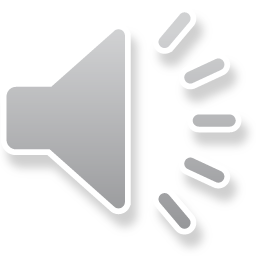 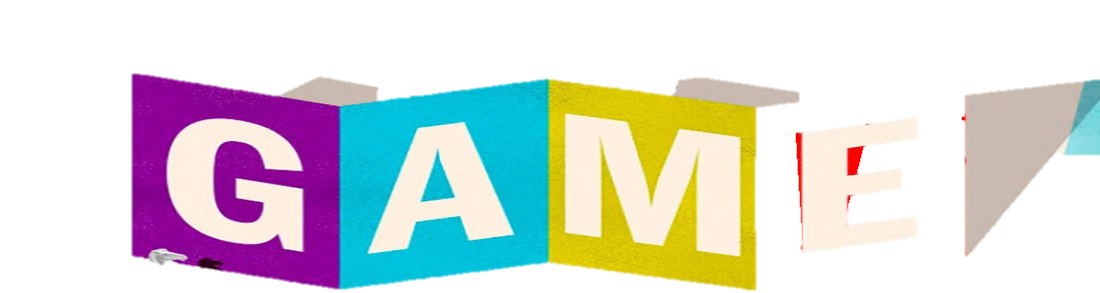 HỌC MÀ CHƠI – CHƠI MÀ HỌC
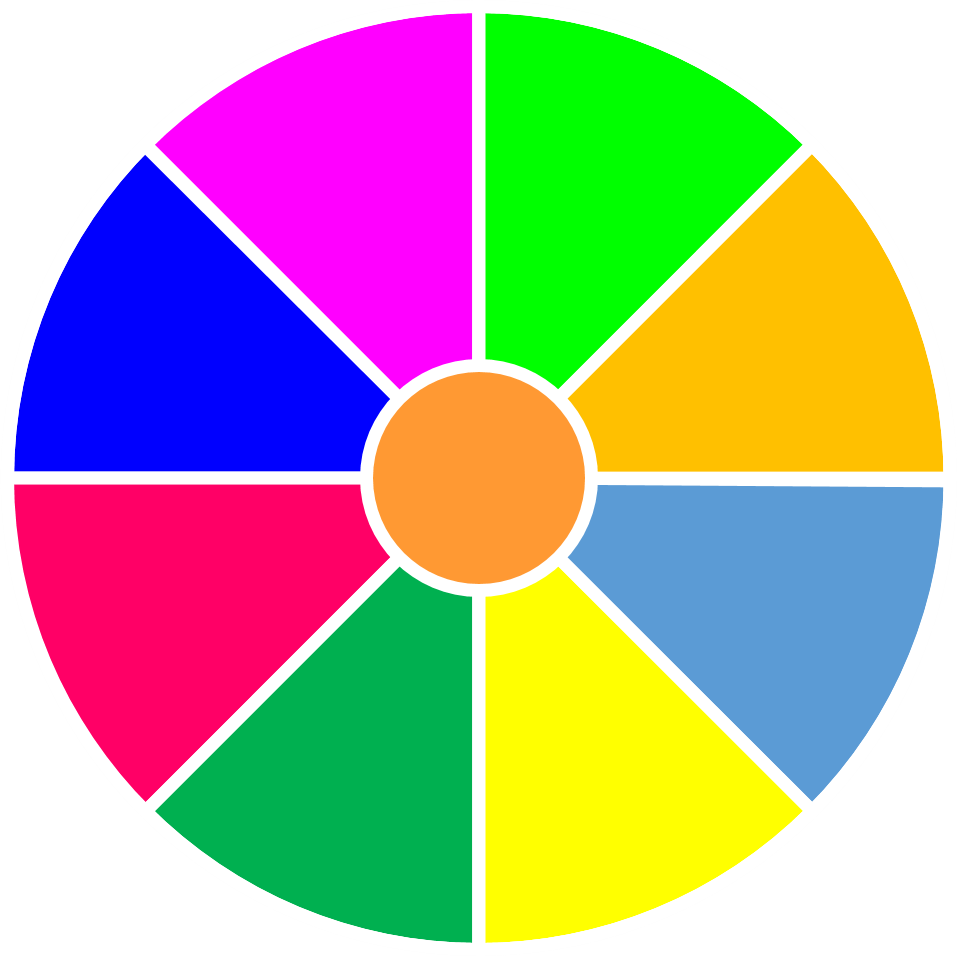 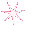 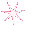 VÒNG QUAY TRI THỨC
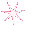 20
30
40
1
2
3
10
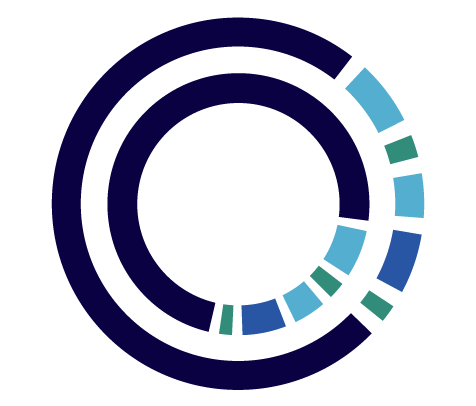 Dừng
Mất lượt
Phần thưởng
4
5
6
Vỗ tay của cả lớp
50
7
8
9
QUAY
x
GV Nguyễn  Minh Chiến – THPT Kim Liên. 26/11/2022
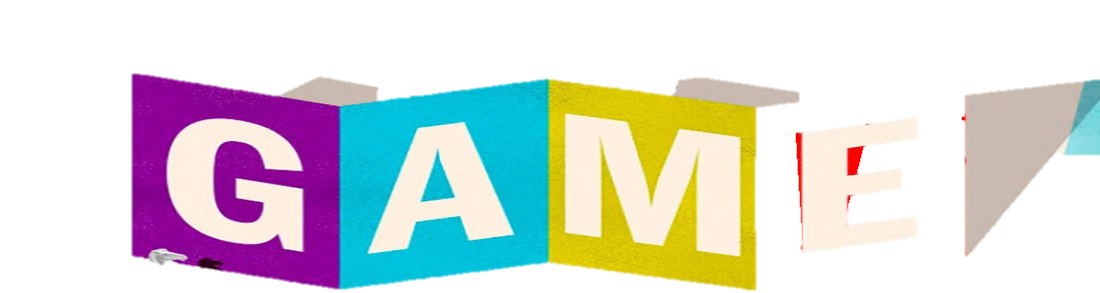 HỌC MÀ CHƠI – CHƠI MÀ HỌC
Lớp vật chất mỏng bao phủ bề mặt các lục địa và đảo, được tạo thành do quá trình phong hóa các loại đá. Đó chính là:
B. Sinh vật
A. Nước
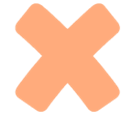 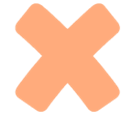 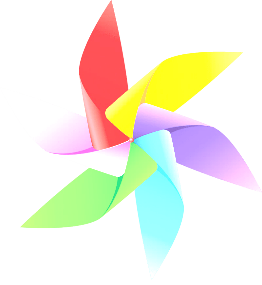 C. Lớp vỏ phong hóa
D. Đất
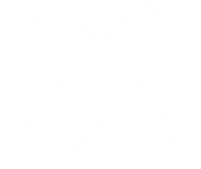 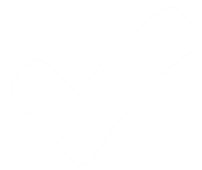 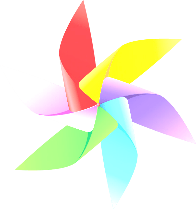 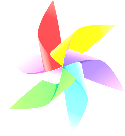 QUAY VỀ
GV Nguyễn  Minh Chiến, và Phan Thịnh
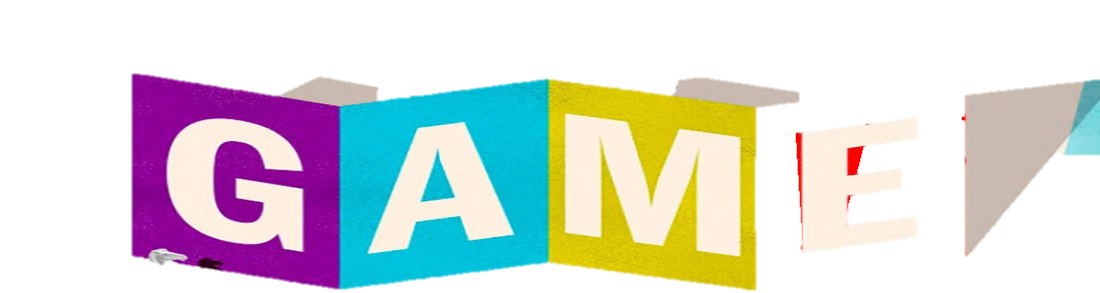 HỌC MÀ CHƠI – CHƠI MÀ HỌC
Độ phì của đất là khả năng cung cấp  nước, các chất dinh dưỡng và các yếu tố khác như nhiệt, khí….giúp cho sự sinh trưởng phát triển của thành phần nào sau đây?
A. Động vật
B. Thực vật
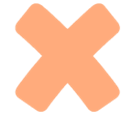 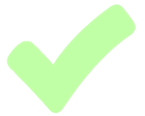 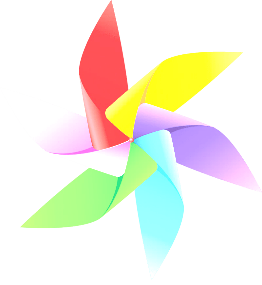 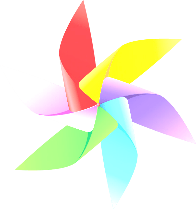 C. Vi sinh vật
D. Sinh vật
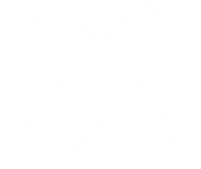 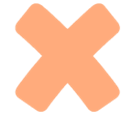 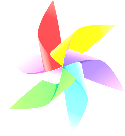 QUAY VỀ
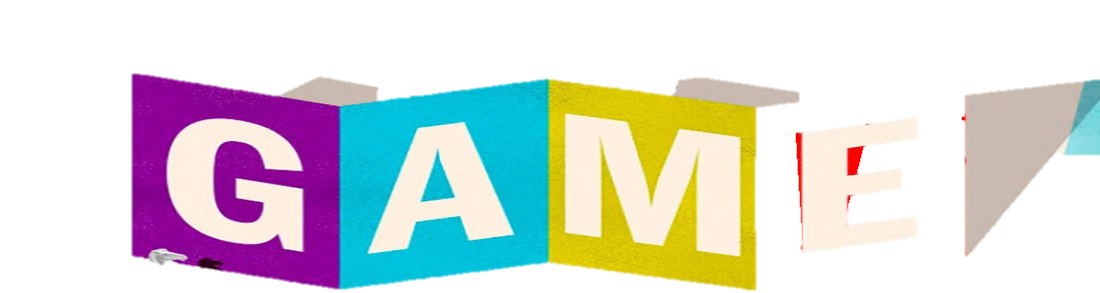 HỌC MÀ CHƠI – CHƠI MÀ HỌC
Đá mẹ là nhân tố khởi đầu của quá trình hình thành đất, các đặc tính của đá mẹ như màu sắc, cấu tạo, thành phần sẽ tác động đến:
A. Tính chất lí hóa của đất.
B. độ tơi xốp của đất.
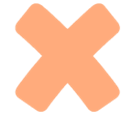 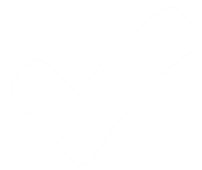 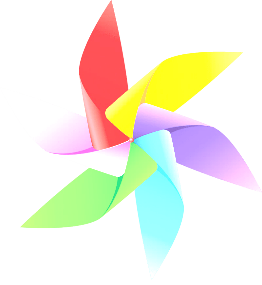 C. lượng chất dinh dưỡng trong đất.
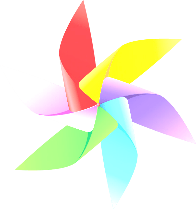 D. Khả năng thẩm thấu nước và không khí của đất.
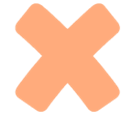 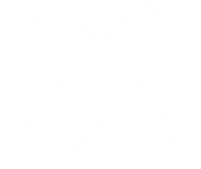 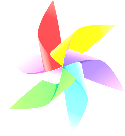 QUAY VỀ
GV Nguyễn  Minh Chiến – THPT Kim Liên, 26/11/2022
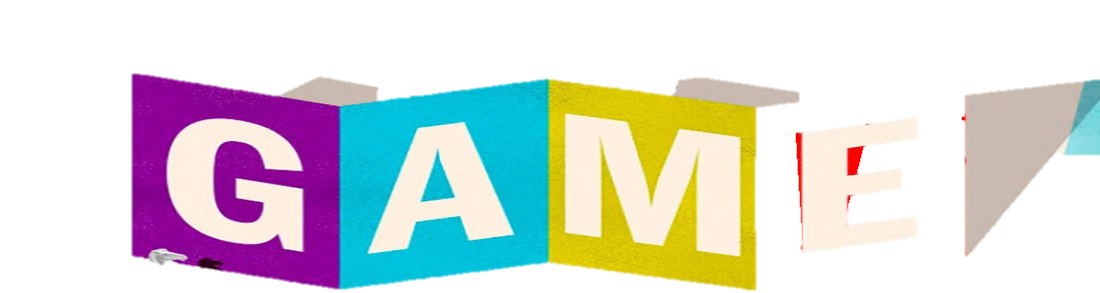 HỌC MÀ CHƠI – CHƠI MÀ HỌC
Nhân tố nào sau đây tham gia vào việc hình thành nên tuổi của đất?
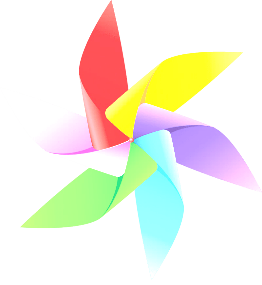 A. Đá mẹ
B. Khí hậu
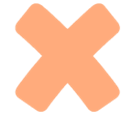 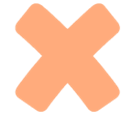 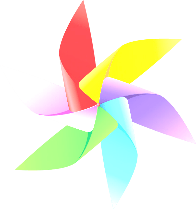 C. Thời gian
D. Sinh vật.
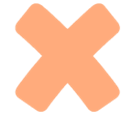 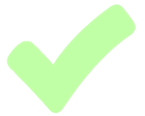 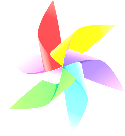 QUAY VỀ
GV Nguyễn  Minh Chiến – THPT Kim Liên, 26/11/2022
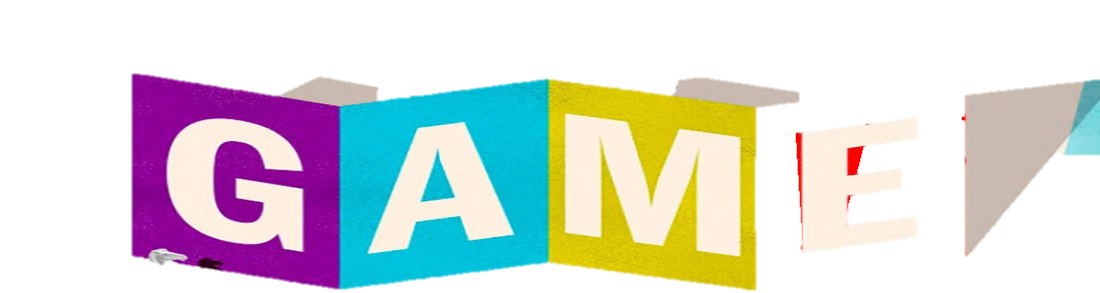 HỌC MÀ CHƠI – CHƠI MÀ HỌC
Trong quá trình hình thành đất, sinh vật có vai trò?
A. Cung cấp chất vô cơ cho đất.
B. Góp phần phá hủy đá. Cung cấp chất hữu cơ, chất dinh dưỡng, bảo vệ đất.
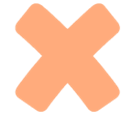 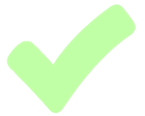 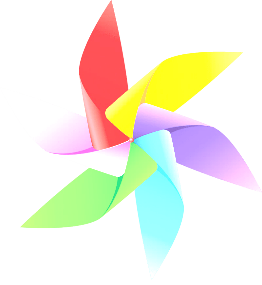 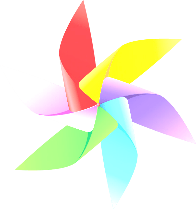 C. Cung cấp nhiệt ẩm cho đất
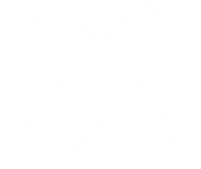 D. Hạn chế việc xói mòn đất.
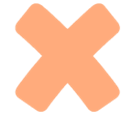 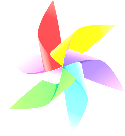 QUAY VỀ
GV Nguyễn  Minh Chiến – THPT Kim Liên
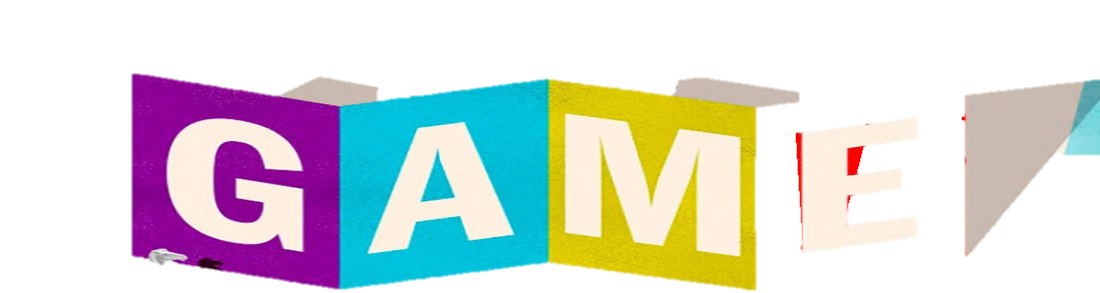 HỌC MÀ CHƠI – CHƠI MÀ HỌC
Ở vùng đồng bằng sông Hồng nước ta loại đất nông nghiệp nào chiếm diện tích lớn
A. Đất Feralit
B. Đất đỏ ba dan.
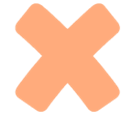 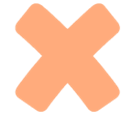 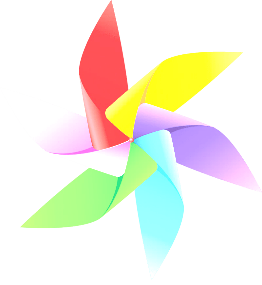 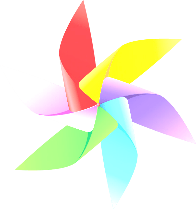 C. Đất phù sa biển.
D. Đất phù sa sông.
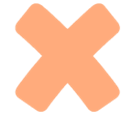 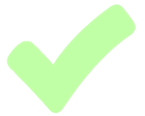 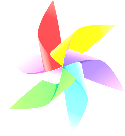 QUAY VỀ
GV Nguyễn  Minh Chiến – THPT Kim Liên, 26/11/2022
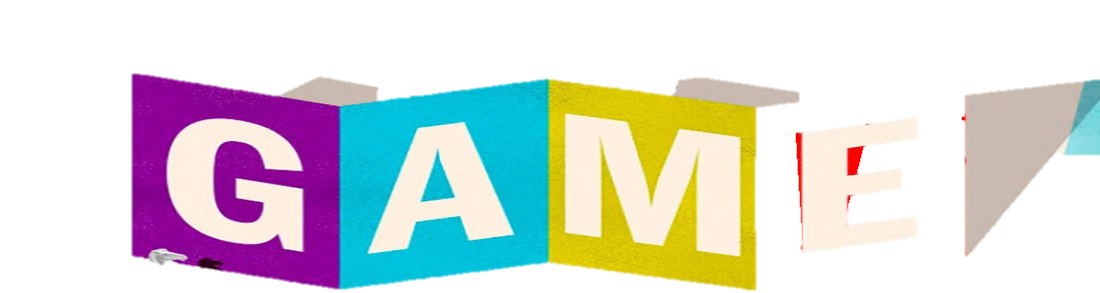 HỌC MÀ CHƠI – CHƠI MÀ HỌC
Căn cứ nào sau đây để phân biệt đất với đá?
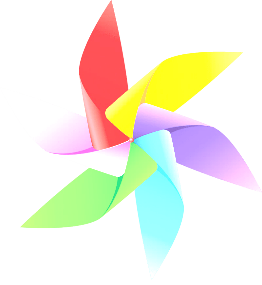 A. Độ ẩm
B. Độ phì
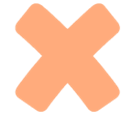 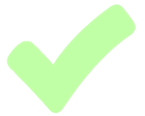 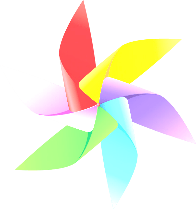 C. Độ cứng
D. Nhiệt độ
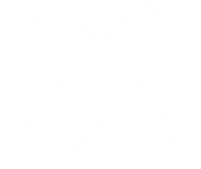 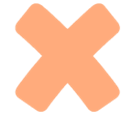 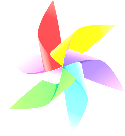 QUAY VỀ
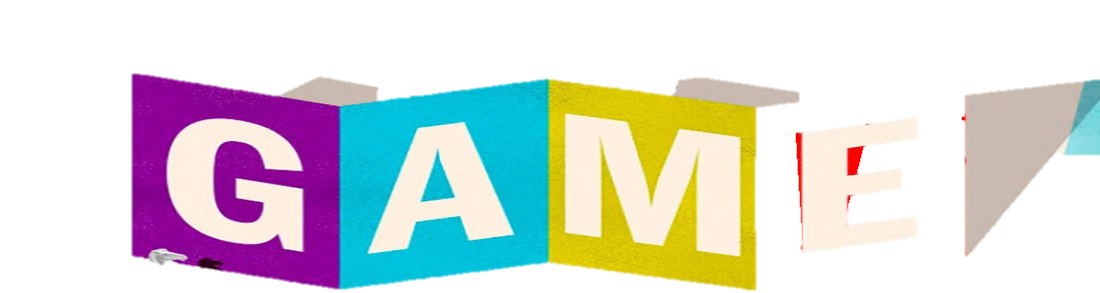 HỌC MÀ CHƠI – CHƠI MÀ HỌC
Các yếu tố khí hậu nào sau đây có ảnh hưởng trực tiếp đến sự hình thành của đất?
A. Nhiệt độ và lượng mưa
B. Độ ẩm và ánh sáng.
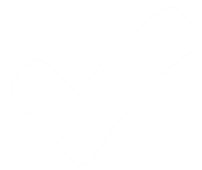 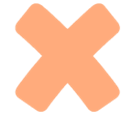 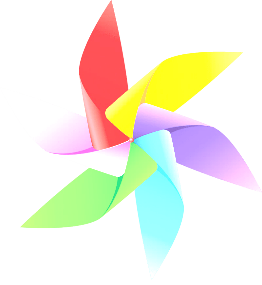 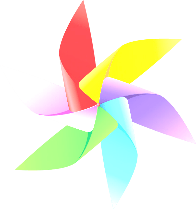 C. Nhiệt độ, ánh sáng.
D. Khí và nhiệt.
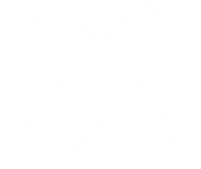 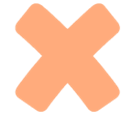 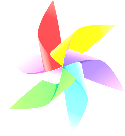 QUAY VỀ
GV Nguyễn  Minh Chiến – THPT Kim Liên, 26/11/2022
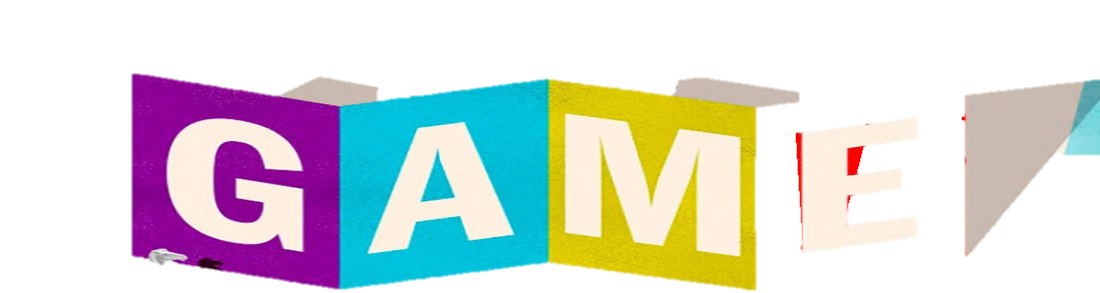 HỌC MÀ CHƠI – CHƠI MÀ HỌC
Trong việc hình thành đất, thực vật không có vai trò nào sau đây?
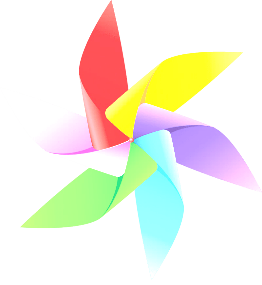 A. Cung cấp vật chất hữu cơ
B. Góp phần làm phá hủy đá
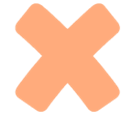 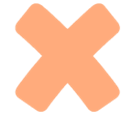 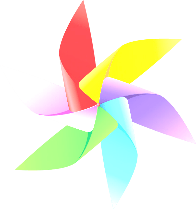 C. Phân giải và tổng hợp chất mùn
D. Hạn chế sự xói mòn, rửa trôi
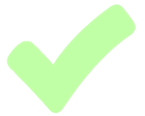 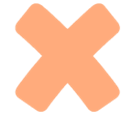 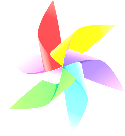 QUAY VỀ
GV Nguyễn  Minh Chiến – THPT Kim Liên, 26/11/2022